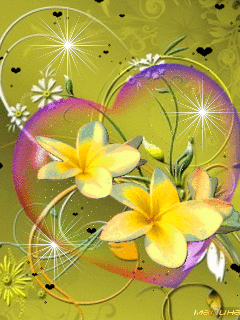 TRƯỜNG THCS CÁT LÁI
KÍNH CHÀO QUÝ THẦY (CÔ) VÀ CÁC BẠN HỌC SINH ĐẾN TIẾT HỌC NGÀY HÔM NAY
GVTH: Trần Văn Dương
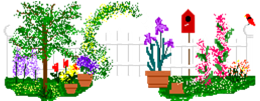 BÀI 13 CHIẾN TRANH THẾ GIỚI THỨ NHẤT (1914 - 1918)
NỘI DUNG BÀI HỌC
I. Nguyên nhân dẫn đến chiến tranh.
II. Những diễn biến chính của chiến sự.u
1. Giai đoạn thứ nhất (1914 - 1916)
2. Giai đoạn thứ hai (1917 - 1918)
III. Kết cục của chiến tranh thế giới thứ nhất.
I. Nguyên nhân dẫn đến chiến tranh.
I. Nguyên nhân dẫn đến chiến tranh.
Sau khi xem đoạn video trên em hãy cho biết nguyên nhân nào dẫn đến chiến tranh thế giới thứ nhất bùng nổ?
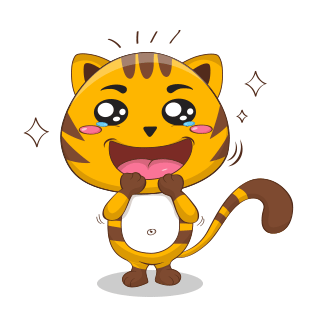 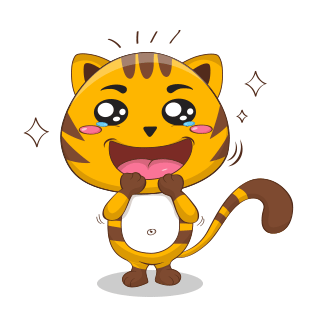 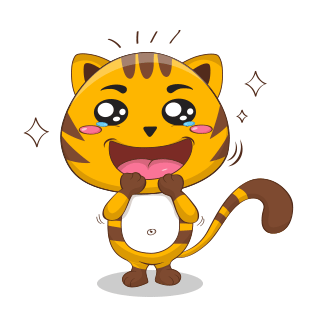 I. Nguyên nhân dẫn đến chiến tranh.
Sâu xa
Nguyên nhân
Trực tiếp
I. Nguyên nhân dẫn đến chiến tranh.
Sự phát triển không đồng đều của chủ nghĩa tư bản
Sâu xa
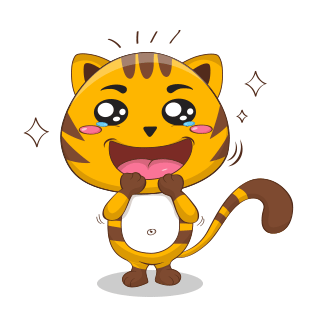 Nguyên nhân
I. Nguyên nhân dẫn đến chiến tranh.
Mâu thuẫn về vấn đề thuộc địa
Sâu xa
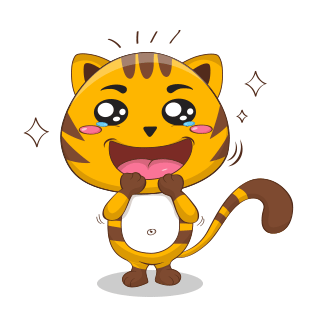 Nguyên nhân
I. Nguyên nhân dẫn đến chiến tranh.
Hình thành hai khối quân sự đối đầu nhau
Trực tiếp
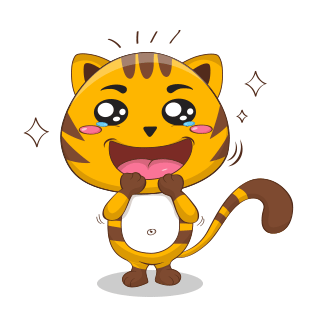 Nguyên nhân
I. Nguyên nhân dẫn đến chiến tranh.
Trực tiếp
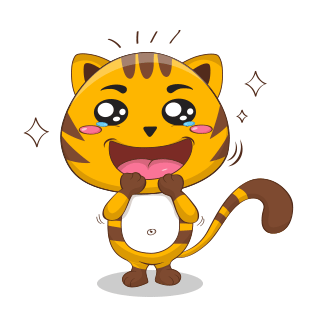 28/06/1914 Thái tử Áo - Hung bị ám sát tại Xéc-bi
Nguyên nhân
I. Nguyên nhân dẫn đến chiến tranh.
Sự phát triển không đồng đều của chủ nghĩa tư bản
Sâu xa
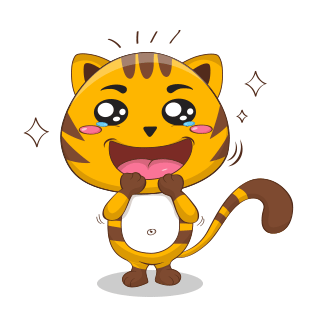 Nguyên nhân
Mâu thuẫn về vấn đề thuộc địa
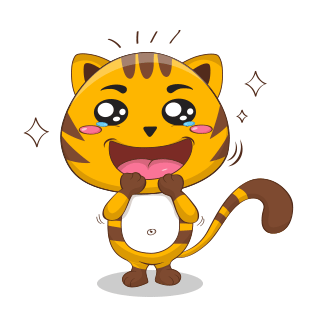 Trực tiếp
Hình thành hai khối quân sự đối đầu nhau
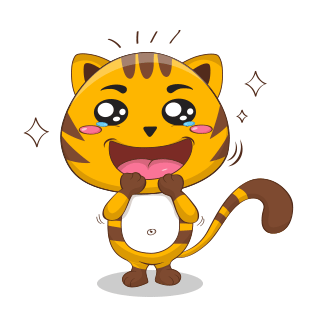 28/06/1914 Thái tử Áo - Hung bị ám sát tại Xéc-bi
II. Những diễn biến chính của chiến sự.
1. Giai đoạn thứ nhất (1914 - 1916)
2. Giai đoạn thứ hai (1917 - 1918)
II. Những diễn biến chính của chiến sự.1. Giai đoạn thứ nhất (1914 - 1916)
Giai đoạn thứ nhất của cuộc chiến tranh thế giới thứ nhất có những sự kiện gì nổi bật?
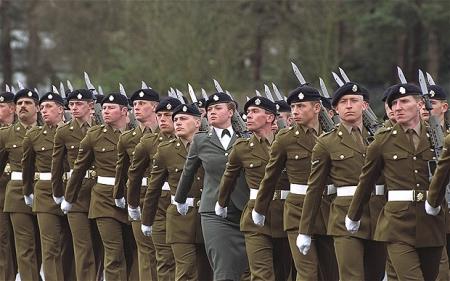 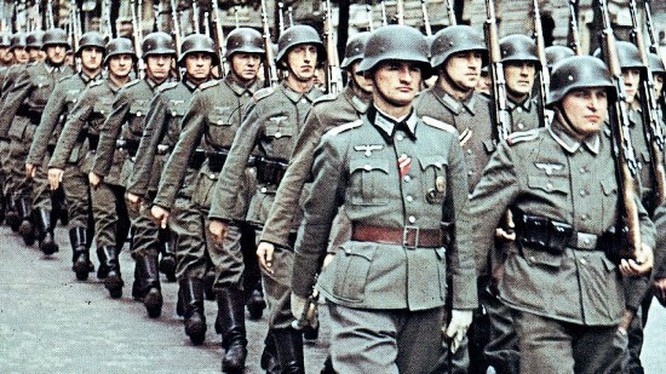 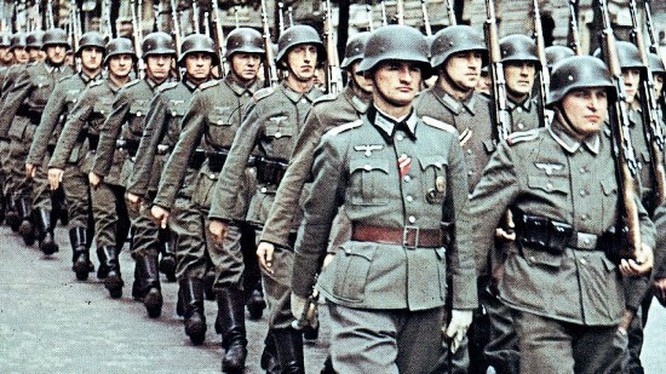 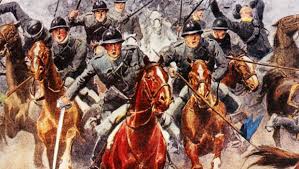 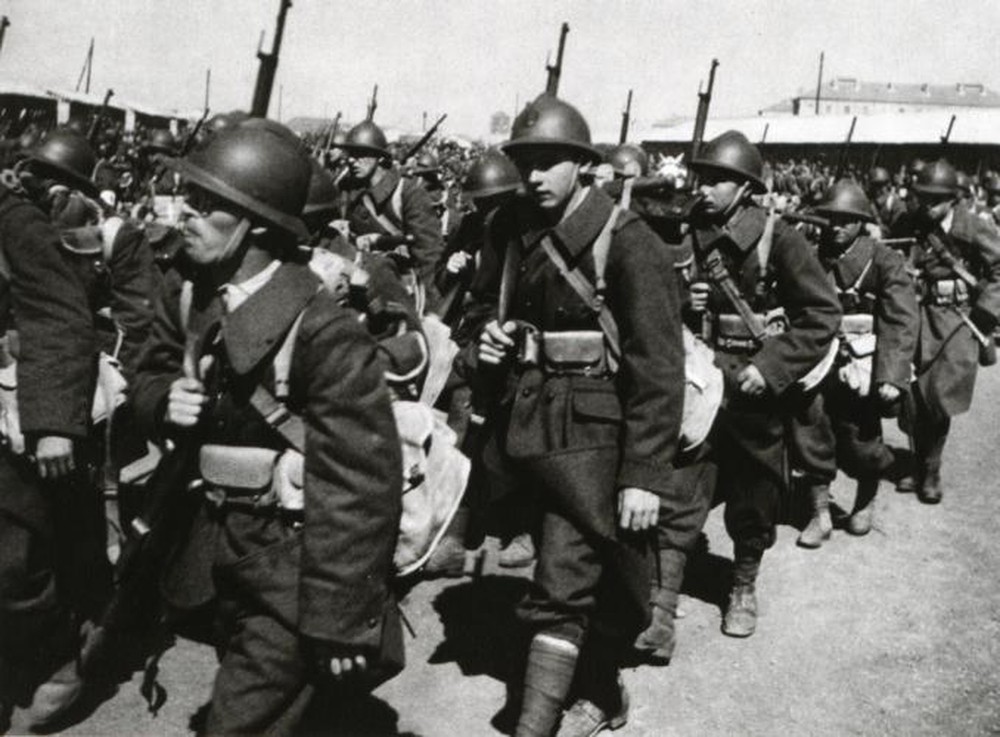 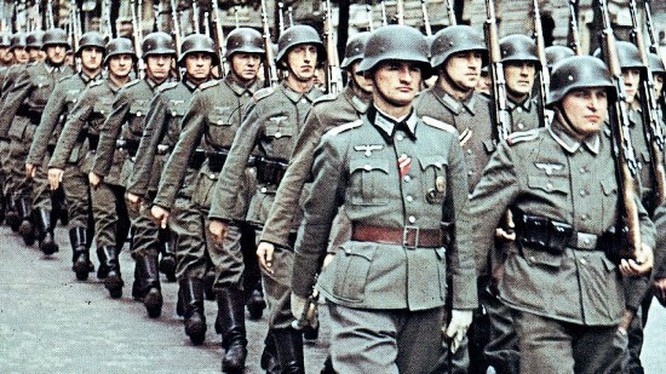 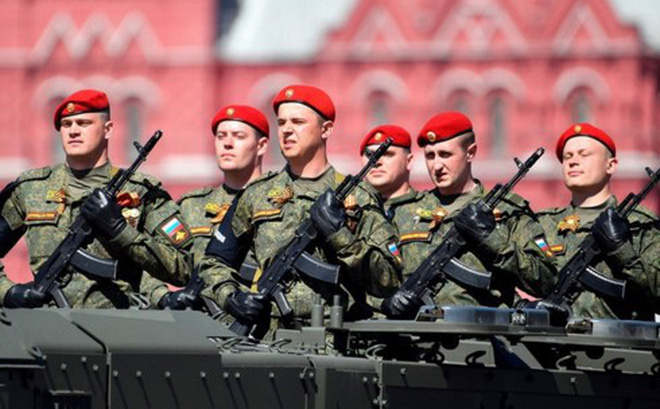 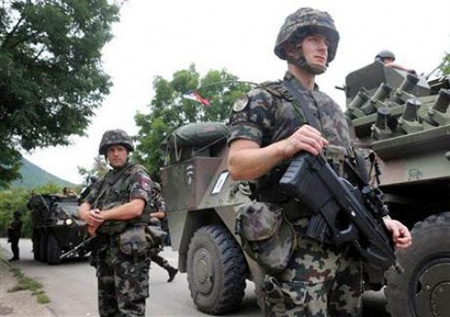 II. Những diễn biến chính của chiến sự.2. Giai đoạn thứ hai (1917 - 1918)
Thảo luận nhóm theo!
Thời gian 2 phút
II. Những diễn biến chính của chiến sự.2. Giai đoạn thứ hai (1917 - 1918)
II. Những diễn biến chính của chiến sự.2. Giai đoạn thứ hai (1917 - 1918)
Dựa vào kiến thức đã học và bảng sự kiện trên em hãy cho biết chiến sự ở giai đoạn này biến chuyển như thế nào?
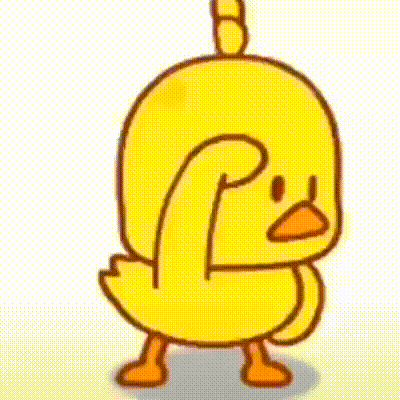 III. Kết cục của chiến tranh thế giới thứ nhất.
Chiến tranh thế giới thứ nhất kết thúc đã để lại hệ quả gì?
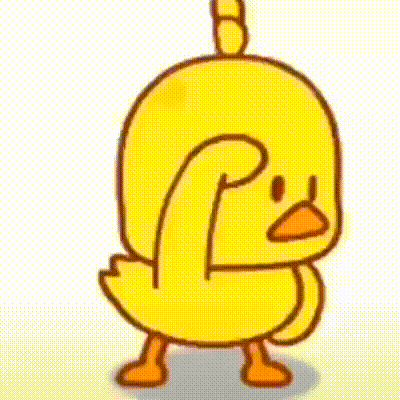 10 triệu người chết, 20 triệu người bị thương
Nhiều làng mạc, đường xá, cầu cống bị phá hủy
Tiêu tốn 85 tỉ đôla
Bản đồ thế giới được chia lại với sự mở rộng thuộc địa của các nước thắng trận (Anh, Pháp, Mĩ)
BÀI TẬPChọn câu trả lời đúng nhất
Câu 1: Nguyên nhân nào được xem là nguyên  nhân trực tiếp quyết định đến chiến tranh thế giới thứ nhất bùng nổ?
a. Sự phát triển không đồng đều của các nước Tư Bản Chủ Nghĩa.
b. Hình thành hai khối quân sự đối đầu nhau.
c. Thái tử Áo - Hung bị giết.
d. Mâu thuẫn về vấn đề thuộc địa.
Câu 2: Đức tuyên chiến với Nga và Pháp vào ngày tháng năm nào?
a. Ngày 28/7/1918 và 1/8/1918.
b. Ngày 1/8/1918 và 3/8/1918.
c. Ngày 3/8/1918 và 4/8/1918.
d. Ngày 28/7/1918 và ngày 4/8/1918.
Câu 3: Hệ quả của cuộc chiến tranh thế giới thứ nhất để lại như thế nào?
a. 10 triệu người chết, 20 triệu người bị thương, tiêu tồn 85 tỉ đô la.
b. Nhiều làng mạc, thành phố cầu cống bị phá hủy.
c. Bảng đồ thế giới bị chia lại.
d. Tất cả các phương án trên.
Theo em cuộc chiến tranh thế giới thứ nhất là cuộc chiến tranh như thế nào?
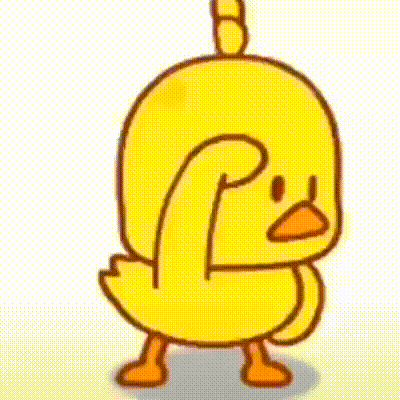 Chiến tranh Phi nghĩa
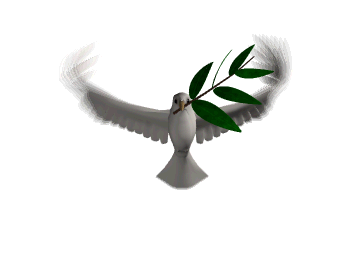 Cảm ơn quý các bạn và quý thầy (cô) đã lắng nghe